Бугульма 2012
учитель начальных классов                                                                                                          1 квалификационной категории
Губайдуллина Ильсеяр Борисовна
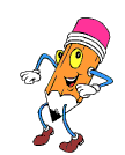 Минутка чистописания
ж                                   ш
Ж                                  ШЕжиный         жаркий     тушь           муж
а
м…лина                         цвет
яг…да                             размер
с…бака                           вкус
за…ц                               величина
ябл…ко                           запах
с…рока
т…пор
к…пуста
о
о
я
о
о
о
а
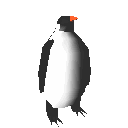 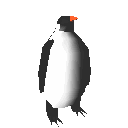 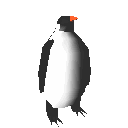 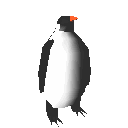 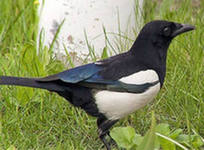 1.В группе должен быть ответственный.
2. Работать должен каждый на общий результат.
3. Один говорит, другие слушают.
4. Своё несогласие высказывает вежливо.
5. Если не понял, переспроси.
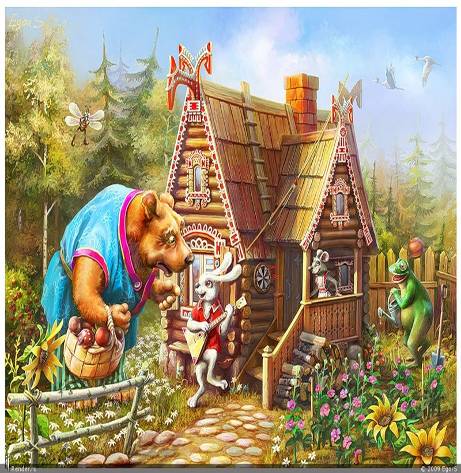 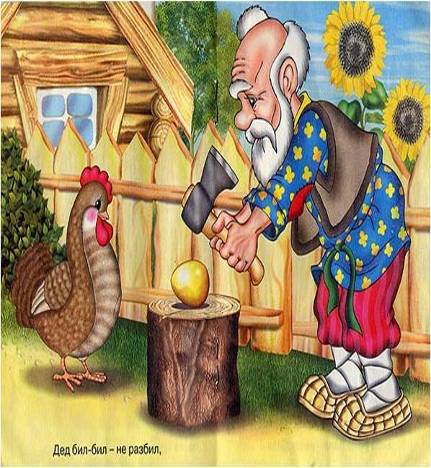 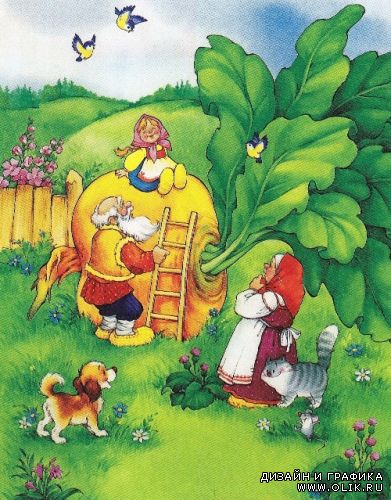 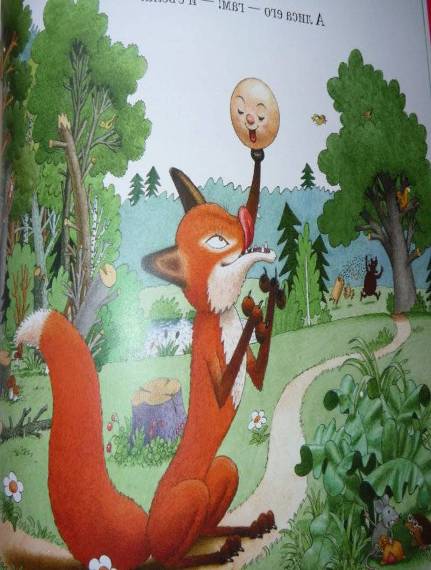 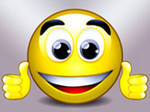 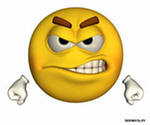 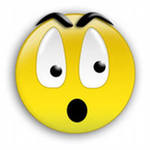